“Not all Great speakers are born…..….some are trained too.”Presenting is a Skill…Developed throughtraining, practice, and experience.
email:info@carehr.com
1
THE 4 P’s of PRESENTATION
email:info@carehr.com
2
PLAN -The Core Message
email:info@carehr.com
3
email:info@carehr.com
4
PLAN -The Core Message
Who???? - Assess Your Audience
– “Success depends on your ability to reach your audience.” So Pitch to your audience:
– Size
– Demographics
– Knowledge Level
– Bias
– Motivation
REMEMBER:
Talk to Your Audience, rather than at them
email:info@carehr.com
5
Prepare -RESEARCH
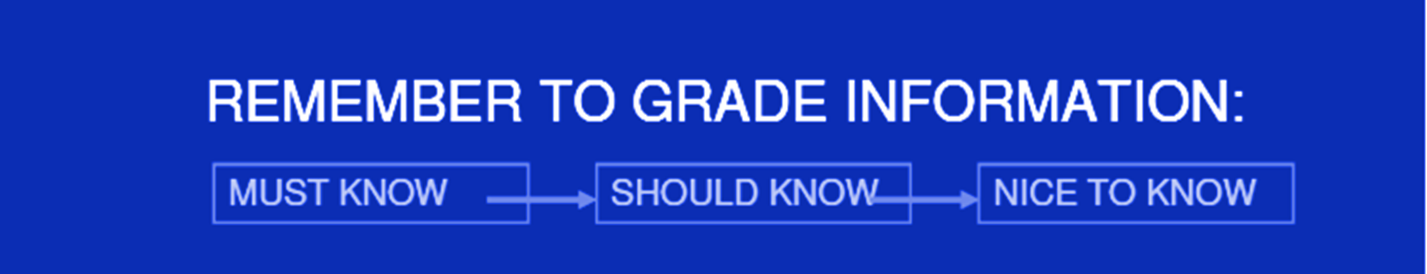 email:info@carehr.com
6
PREPARE - Structure
email:info@carehr.com
7
INTRODUCTIONTell them what you are going to tell them
email:info@carehr.com
8
MAIN BODYTell Them
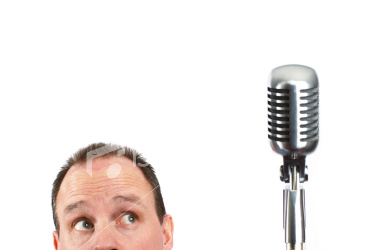 email:info@carehr.com
9
SUMMARYTell them what you told them
email:info@carehr.com
10
PRACTICE
email:info@carehr.com
11
PRACTICE – Delivery
– Vary Voice : 
Voice Modulation to express emotion and emphasize point
– Body Language: 
eye contact and articulation
– Other aids: 
Slides, Handouts etc.
– Timing: 
Not too long, Not too short – Edit
– Pace : 
Fast enough not to bore, slow enough to be grasped
email:info@carehr.com
12
PRACTICE – Objection Handling
An objection is anything the prospect says or does that is an obstacle to smooth closing. i.e. interruptions, questions, point oppositions, doubts, clarifications.
email:info@carehr.com
13
They happen when………….
– All or part of the presentation was          	misunderstood
– Participant is not convinced
– Hidden reason (stall)
email:info@carehr.com
14
3 Steps to being a great Speaker
Vocal Techniques
– Loudness
– Pitch
– Rate
– Pause
 Body Language
– Eye Contact, Gestures, Posture
 Use of Space
– Can Everyone See You?
– Movement
email:info@carehr.com
15
5 Presentation Tips
email:info@carehr.com
16
Keep Your Eyes on………
• Verbal fillers
– “Um”, “uh”, “like”
– Any unrelated word or phrase
• Movements that show nervousness
– Swaying, rocking, and pacing
– Hands in pockets/on dress
– Lip smacking
– Fidgeting
• Failure to being audience-centered
email:info@carehr.com
17
Always Remember that…..
Visual Aids are merely to………
Enhance Understanding
Add Variety
Support Claims
Create Lasting Impact
When they are used poorly they only serve to be…
A Distraction…Deliver Ineffective Presentation…… Reduce impact of topic
email:info@carehr.com
18
Polishing Presentation Skills
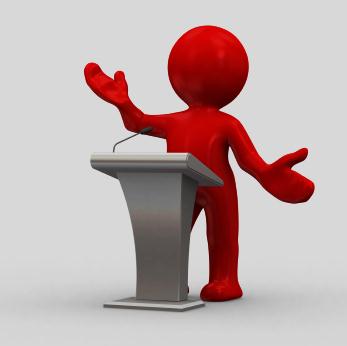 email:info@carehr.com
19
Voice Modulation
“Friends, Romans, countrymen, lend me your ears;
I come to bury Caesar, not to praise him.
The evil that men do lives after them; ”
email:info@carehr.com
20
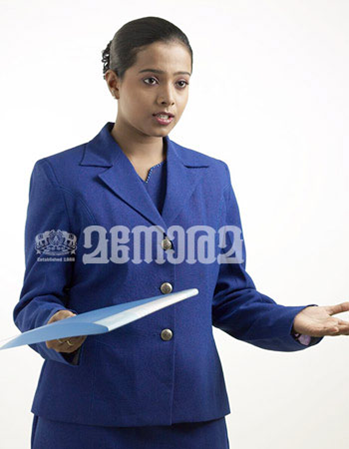 Questions:
Why did every one have a different tone for the same sentence?
What did each tone deliver?
Uses of Tone as Non-Verbal communication?
email:info@carehr.com
21
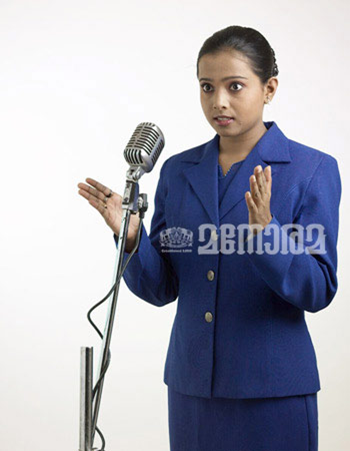 USE….
Voice projection
Meaningful Pauses
Pitch
Consonants, Vowels
Speak S L O W L Y ….
email:info@carehr.com
22
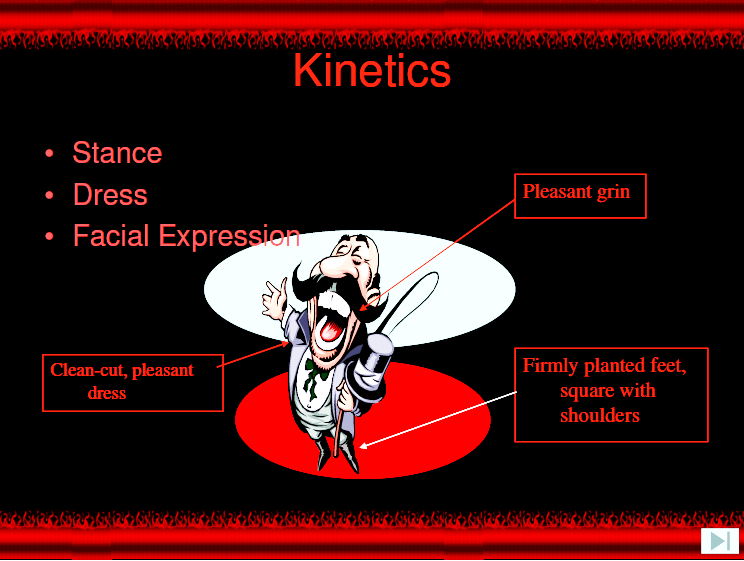 email:info@carehr.com
23
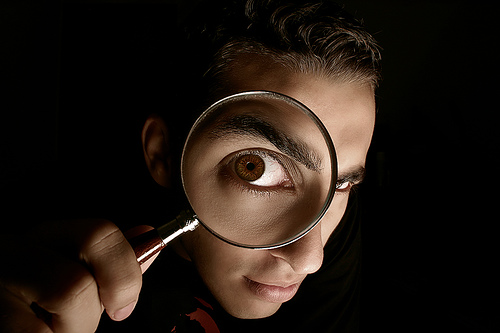 Typical Eye Movement
Upper left
Upper right
Lower left
Lower right
Correct Eye Movement
Into the Eyes of the Audiences talking to them
through expressions while gauging them through their expressions
email:info@carehr.com
24
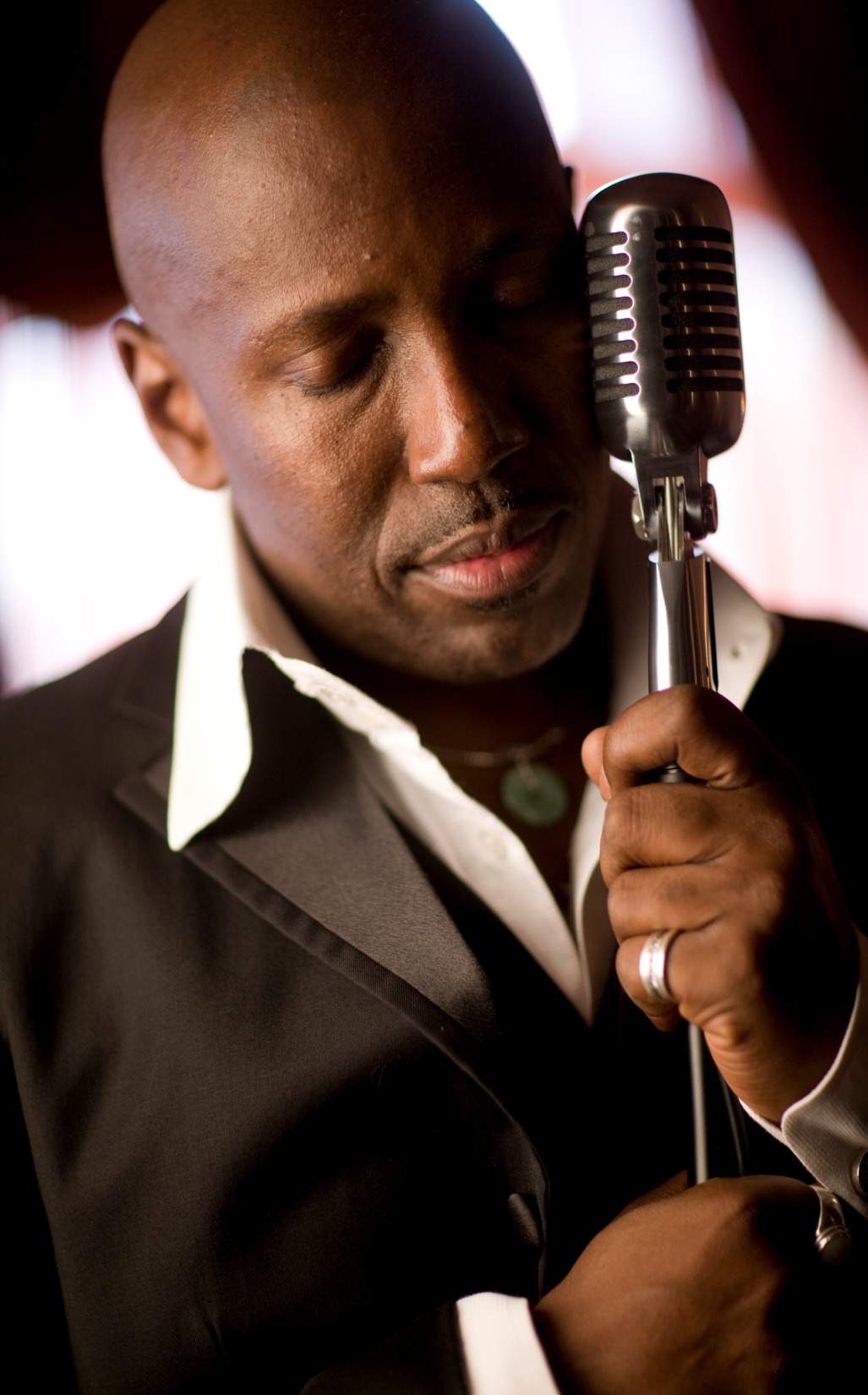 Remember………….
While Preparing your Time resources,                               ideally must be divided between

60%
Content Development
Objection handling
40%
Tone / Pitch
Body Language
AV / aids for Presentation
email:info@carehr.com
25
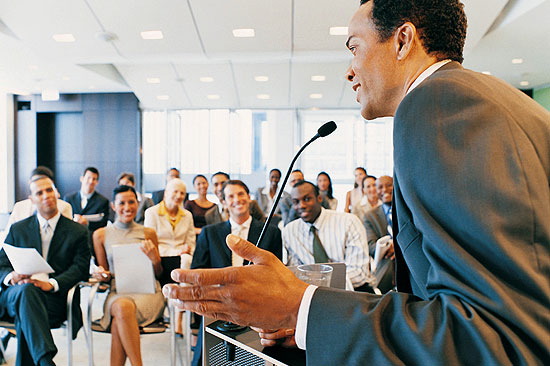 PRACTICE   MAKES
  PERFECT !!
email:info@carehr.com
26